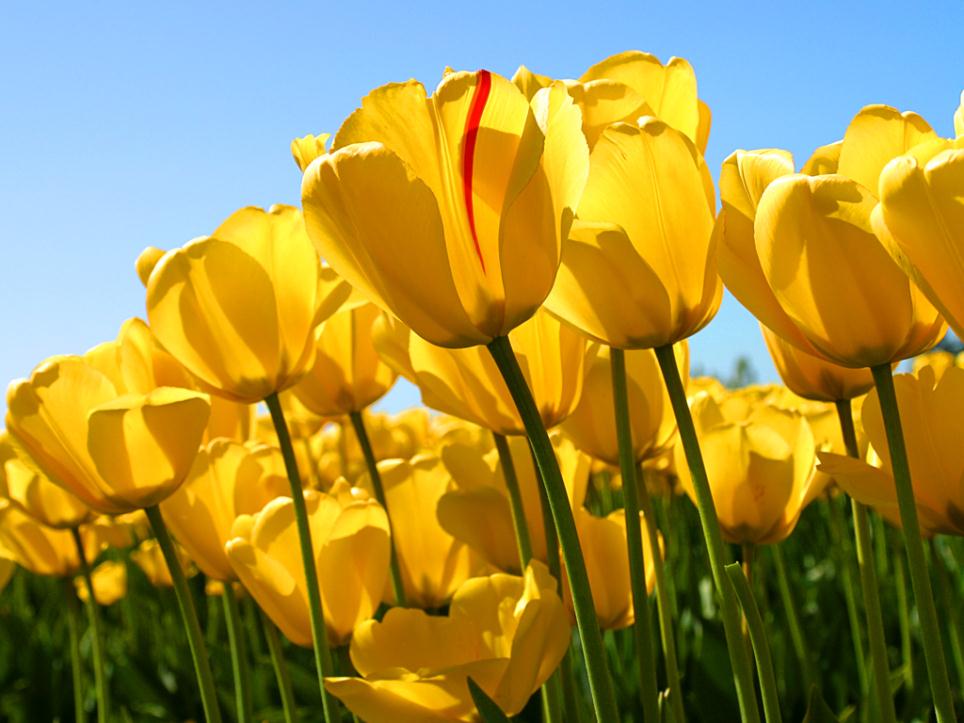 স্বাগতম
শিক্ষক পরিচিতি
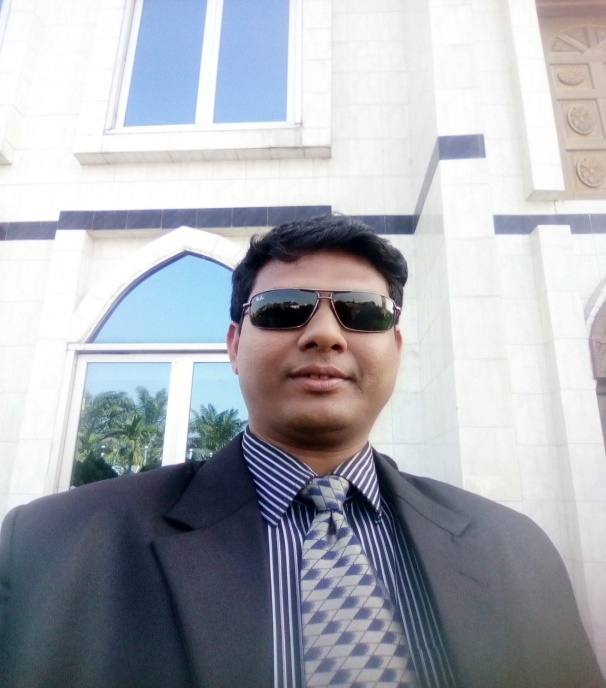 দিবস চন্দ্র সিংহসহকারি শিক্ষক (ব্যবসায় শিক্ষা )কোটচাঁদপুর সরকারি মডেল পাইলট মাধ্যমিক বিদ্যালয়কোটচাঁদপুর,ঝিনাইদহ
বিষয়ঃ
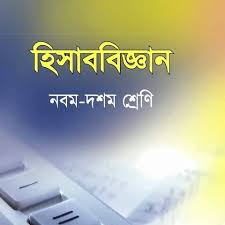 সময়-৫০ মিনিট
নিচের চিত্রগুলি লক্ষ্য করি
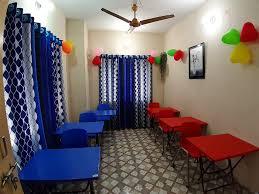 আজকের পাঠঃদু’তরফা দাখিলা পদ্ধতি
শিখন ফলঃ
১।এই পাঠ শেষে শিক্ষার্থীরা দু’তরফা দাখিলা পদ্ধতি কি তা জানবে ।
২। দু’তরফা দাখিলা পদ্ধতিতে লেনদেন সমূহ কিভাবে হিসাবভূক্ত করতে হয় তা জানবে।
৩।প্রতিটি লেনদেনের হিসাব সমূহের ব্যাখ্যা সম্পর্কে জানবে।
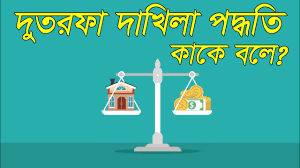 লেনদেনকে ডেবিট-ক্রেডিটে বিশ্লেষণ করে লিপিবদ্ধ (জাবেদা), শ্রেণীবদ্ধ (খতিয়ান), ত্রুটি নির্ণয় (রেওয়ামিল) করে ব্যবসায়ের আর্থিক ফলাফল (ক্রয়-বিক্রয় ও লাভ-ক্ষতি হিসাব) ও আর্থিক অবস্থা (উদ্বৃত্তপত্র) নির্ণয় করার পদ্ধতিকে দুতরফা দাখিলা পদ্ধতি বলে।
লেনদেন সমূহ হিসাবভূক্ত করার নিয়মাবলীঃ
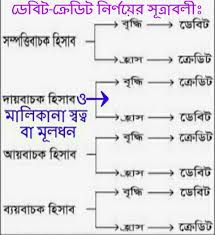 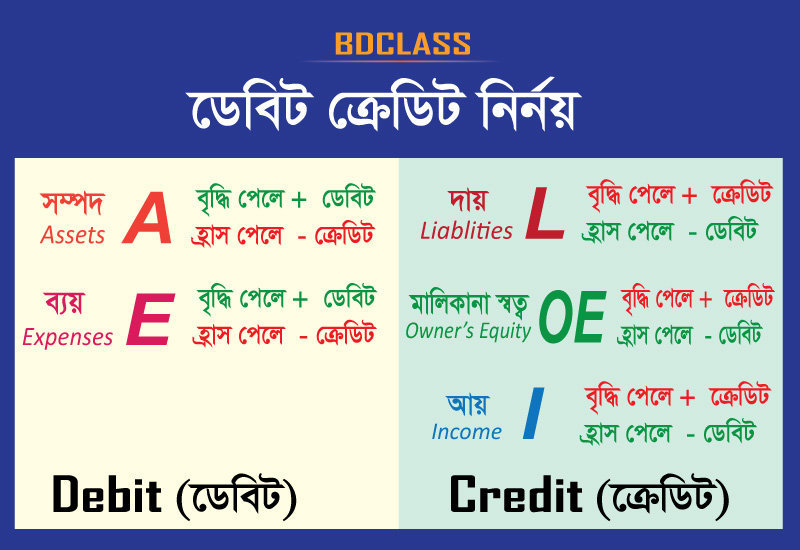 একটি উদাহরণের সাহায্যে আরও একটু পরিস্কার করা যায়ঃ
১।জানাব রঙ্গন ২০২০ সালে জানুয়ারীর ১ তারিখে নগদ ১০০০০০ টাকার মূলধন নিয়ে ব্যবসা শুরু করেন।
২।নগদে মাল ক্রয় ২০০০০ টাকা।
সমাধান
উক্ত লেনদেন গুলির ডেবিট ও ক্রেডিট কিভাবে হল সেটি এবার দেখা যাক
বাসার কাজ
১।নগদে মাল বিক্রয়-৩০০০০ টাকা
২। ব্যাবসায়ের ব্যবহারের জন্য ২৩০০০ টাকার আসবাবপত্র ক্রয়
৩।ব্যাংকে জমা দেওয়া হল ৪০০০০ টাকা।
উপরোক্ত লেনদেন গুলির ডেবিট ও ক্রেডিট নির্ণয় পূর্বক ব্যাখ্যা প্রদান কর।
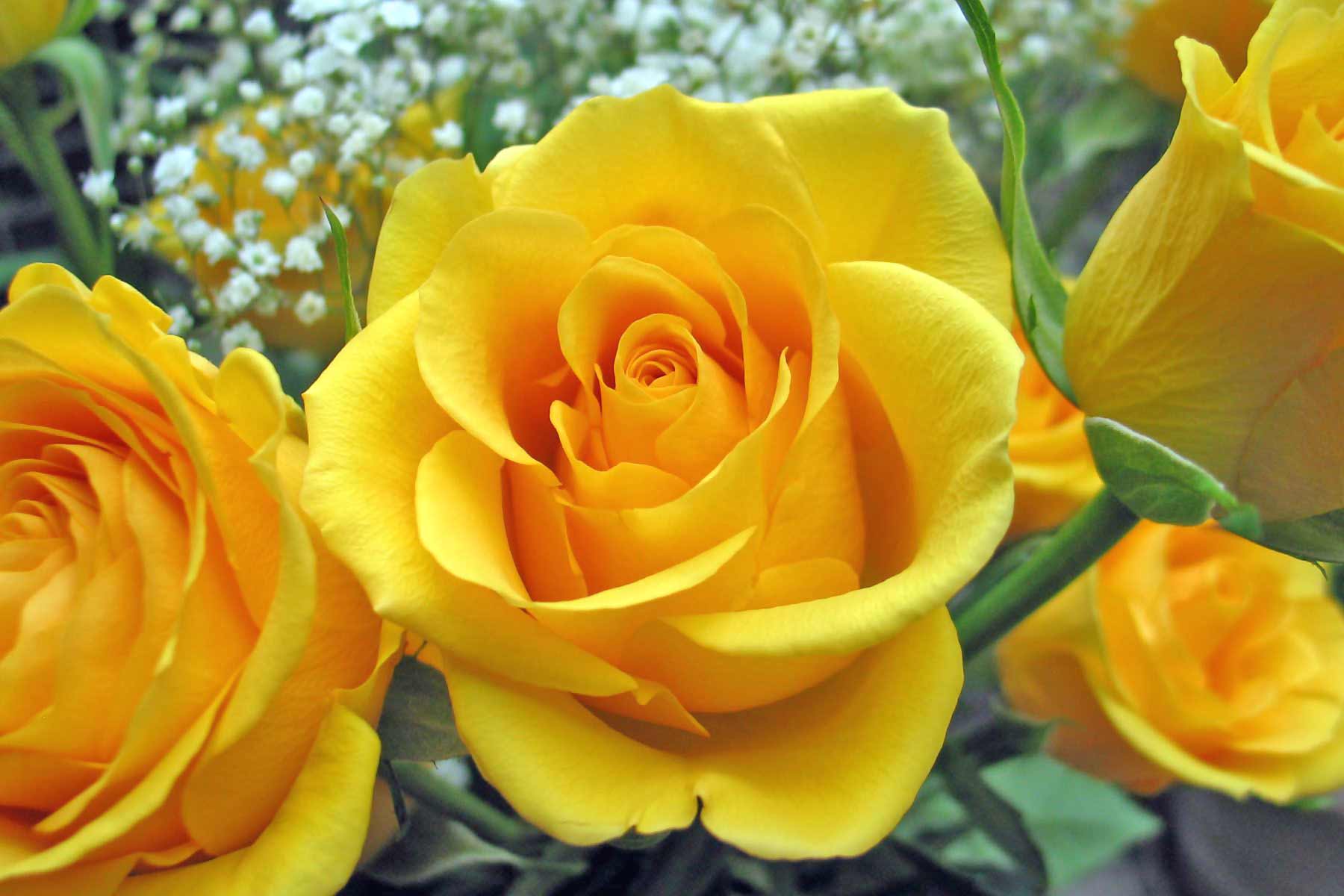 mevB‡K ab¨ev`